Ch08 整個網路都是我的感測器  – JSON  網路資料爬蟲
Python 的資料結構 (容器)
ex8-1
Python 的資料結構
字串容器：由字元組成。
例如：string = "52python"。
tuple 容器：由資料物件組成。
例如：tuple = (1, '2', 3)。
串列容器：由資料物件組成。
例如：list = [1, '2', 3]。
集合容器：由資料物件組成。
例如：set = {1, '2', 3}。
字典容器：由資料物件組成，以鍵：值表示。
例如：dick = {'A':1, 'B':'2', 'C':3}。
8-1  抓取和解析 JSON 格式資料
JSON是一種電腦文字資料交換格式 (與 python 的容器相同)，容易被人和程式讀取。網路上有許多 API 和一般網站一樣有個網址，客戶端呼叫它後會傳回 JSON 格式的資料。
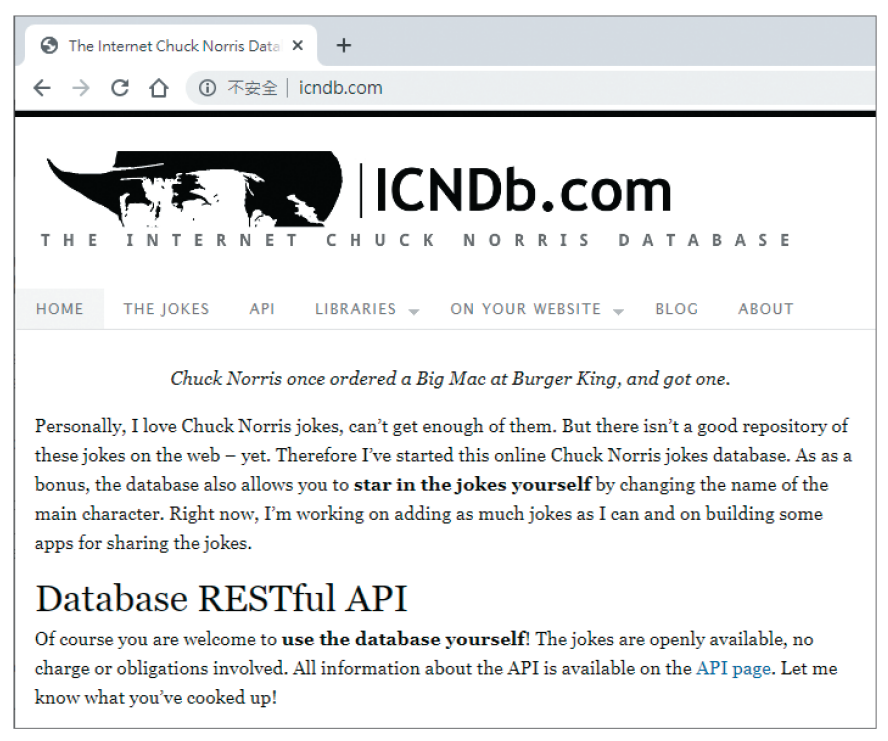 ex8-2
8-1  抓取和解析 JSON 格式資料
此 API 來自網站  The Internet Chuck Norris Database ，它的結構簡單，用來隨機查詢羅禮士笑話。




若執行以上程式，會在編輯器互動環境窗格中看到類似以下的結果 :
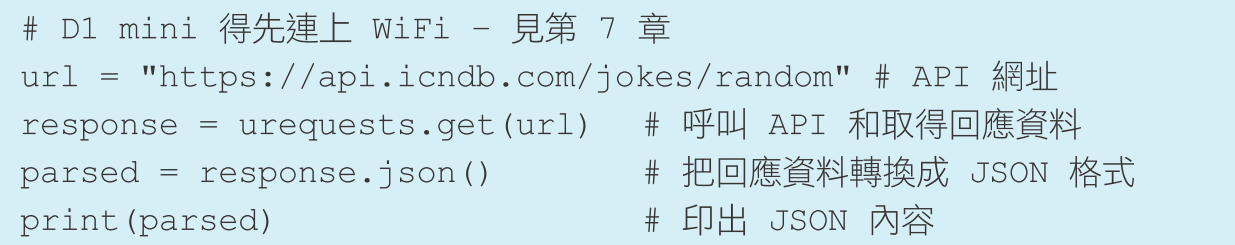 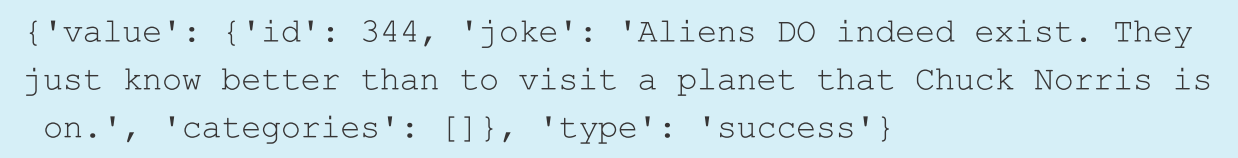 ex8-3
8-1  抓取和解析 JSON 格式資料
把以上這段排版過，會得到類似以下結果 :
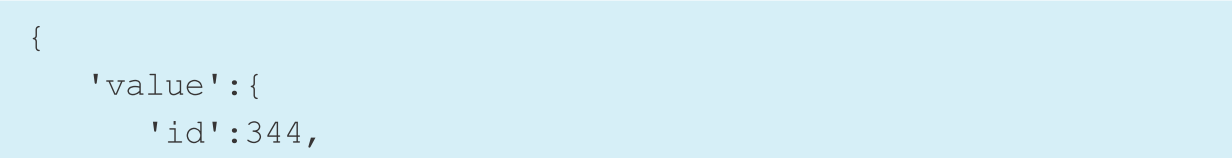 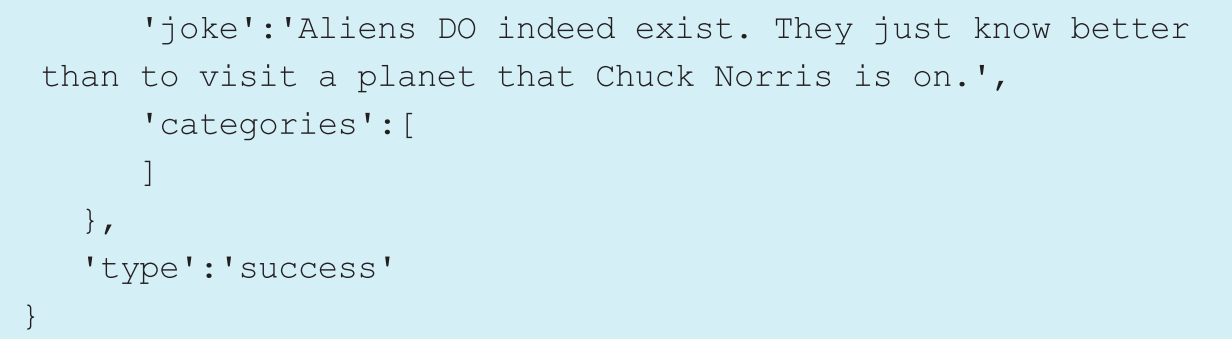 線上排版器
http://jsonviewer.stack.hu/
ex8-4
8-1  抓取和解析 JSON 格式資料
可看到 JSON 資料是以鍵 ( 資料名稱 ) : 值 ( 資料內容 ) 的方式配對的多層結構 :




這會在編輯器互動環境視窗印出以下字串 :
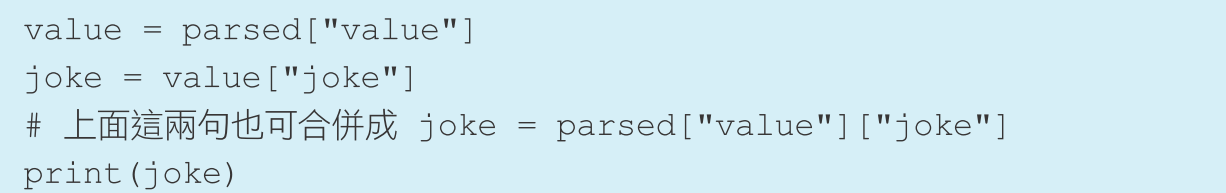 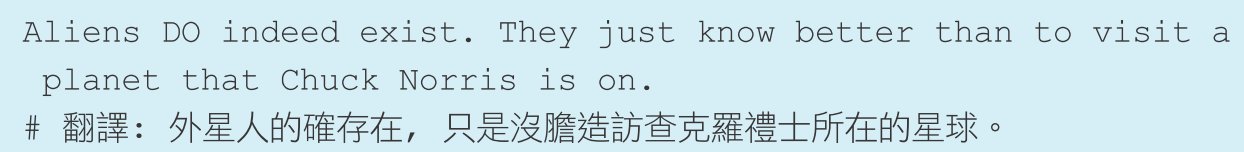 8-2  國際太空站什麼時候經過頭上？
Lab22





接線圖
與第 2 章  Lab 03 相同。
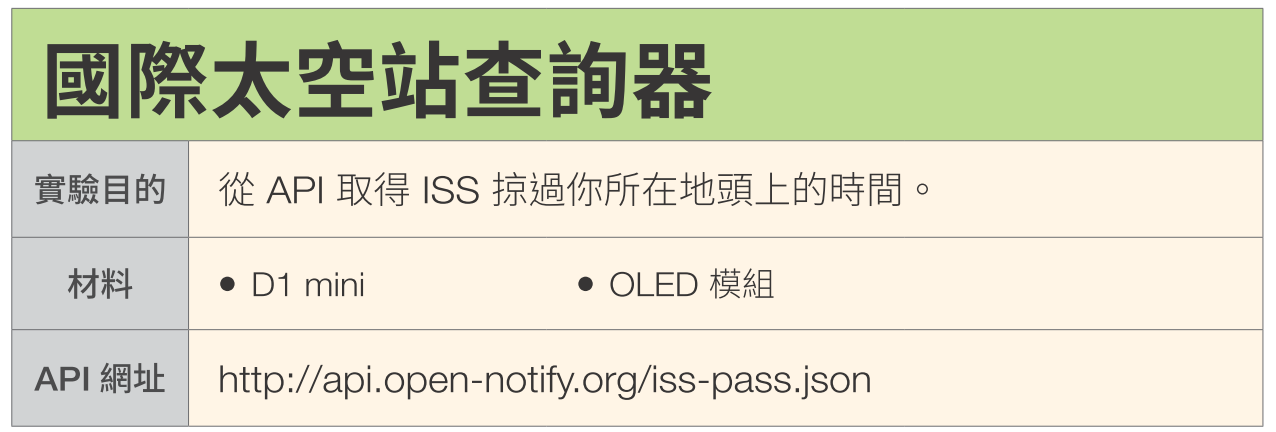 ex8-5
8-2  國際太空站什麼時候經過頭上？
使用  API
要使用此 API，網址後面必須加上所在地的經緯度參數 :


以台北為例，經緯度是 (25.066667, 121.516667)，API  參數為"?lat=25.066667&lon=121.516667"。
呼叫後傳回內容範例如下 :
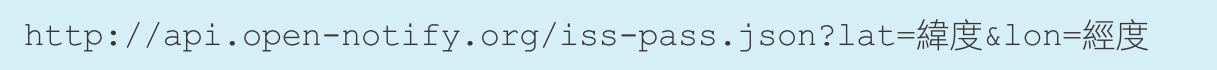 ex8-6
8-2  國際太空站什麼時候經過頭上？
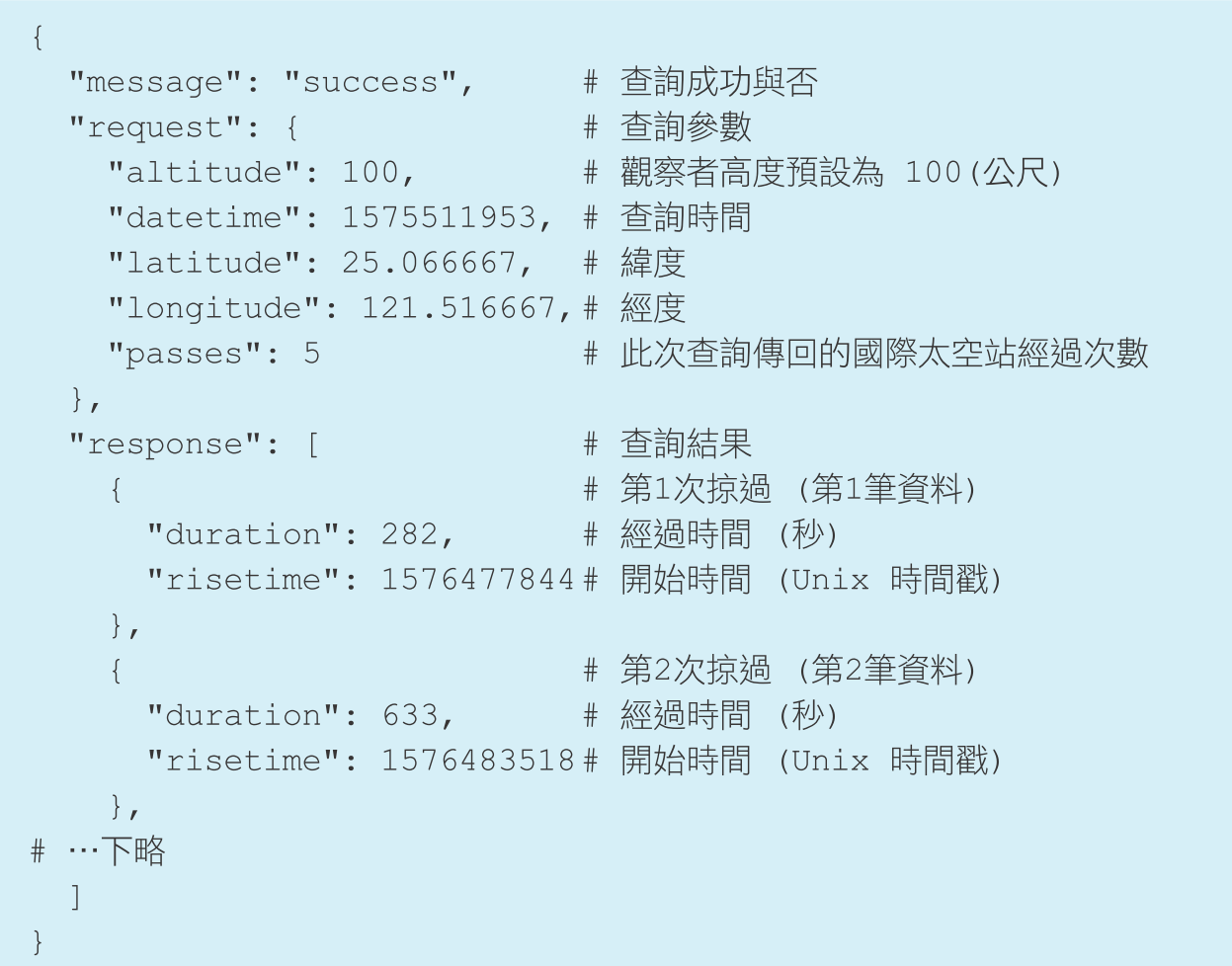 https://www.cadch.com/article/timestamp/index.php
ex8-7
8-2  國際太空站什麼時候經過頭上？
設計原理
此 API 會將 ISS 最近會掠過指定經緯度的時刻和時間長度放入鍵 response 的值中 :




若想取得第 2 筆資料，要寫 data = parsed["response"][1] 。
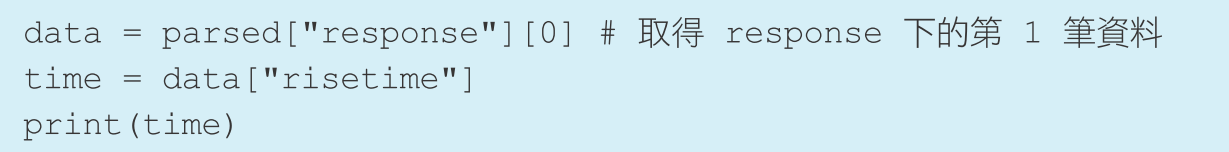 8-2  國際太空站什麼時候經過頭上？
time.localtime()  方法會傳回 (2019, 12, 16, 14, 30, 44, 0, 350)  這樣類似串列的資料組，可存取當中每一項日期或時間資訊 :






如果呼叫  time.localtime()   時沒有給  Unix  時間戳參數，它就會傳回控制板目前的系統時間 。
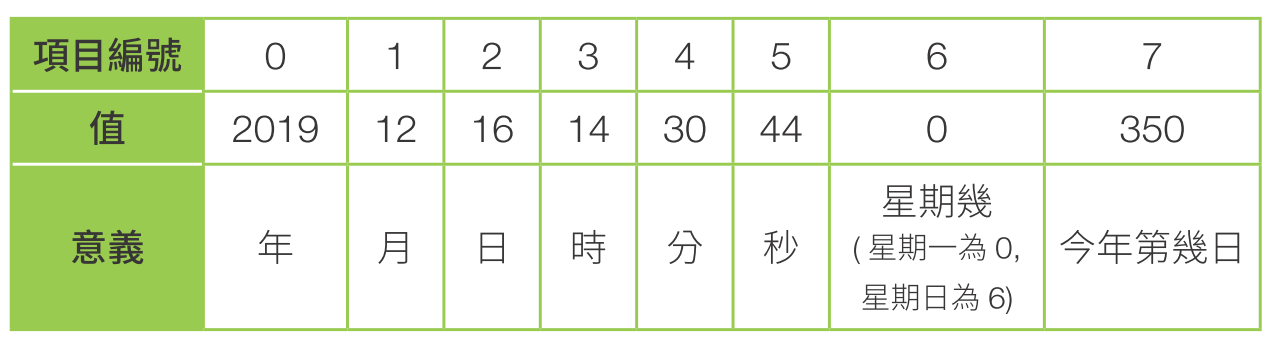 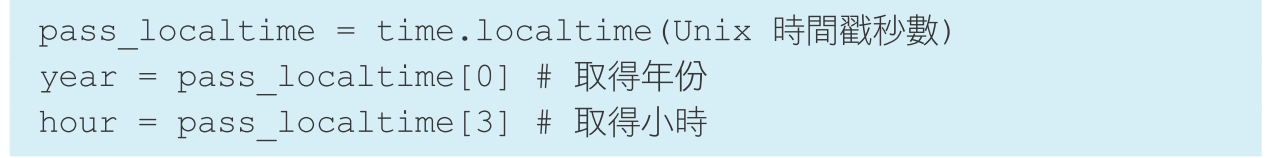 ex8-8
8-2  國際太空站什麼時候經過頭上？
程式設計
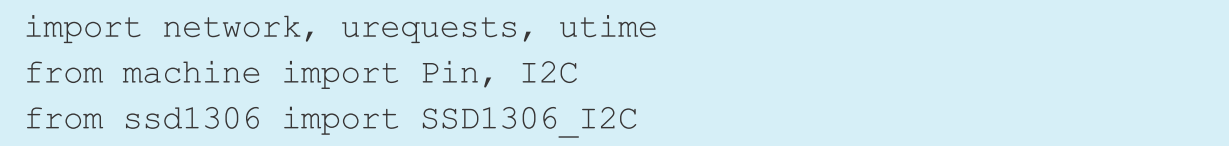 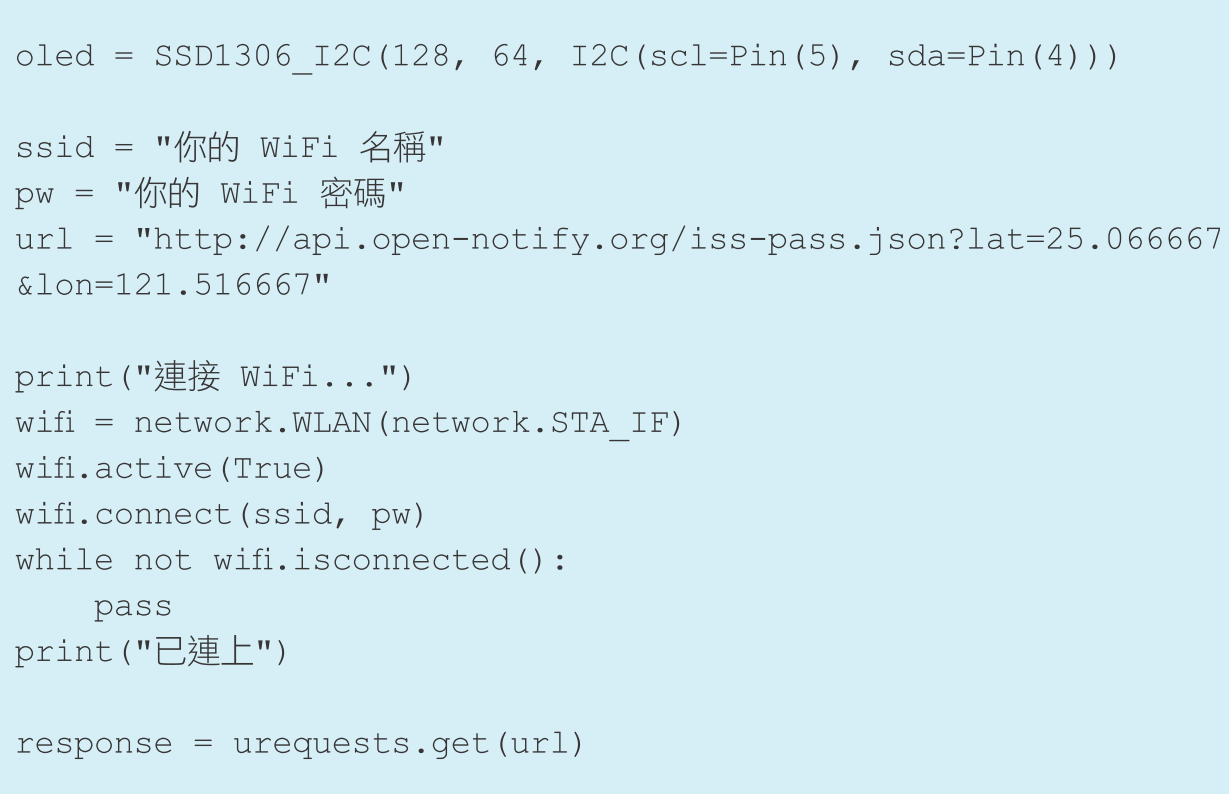 ex8-8
8-2  國際太空站什麼時候經過頭上？
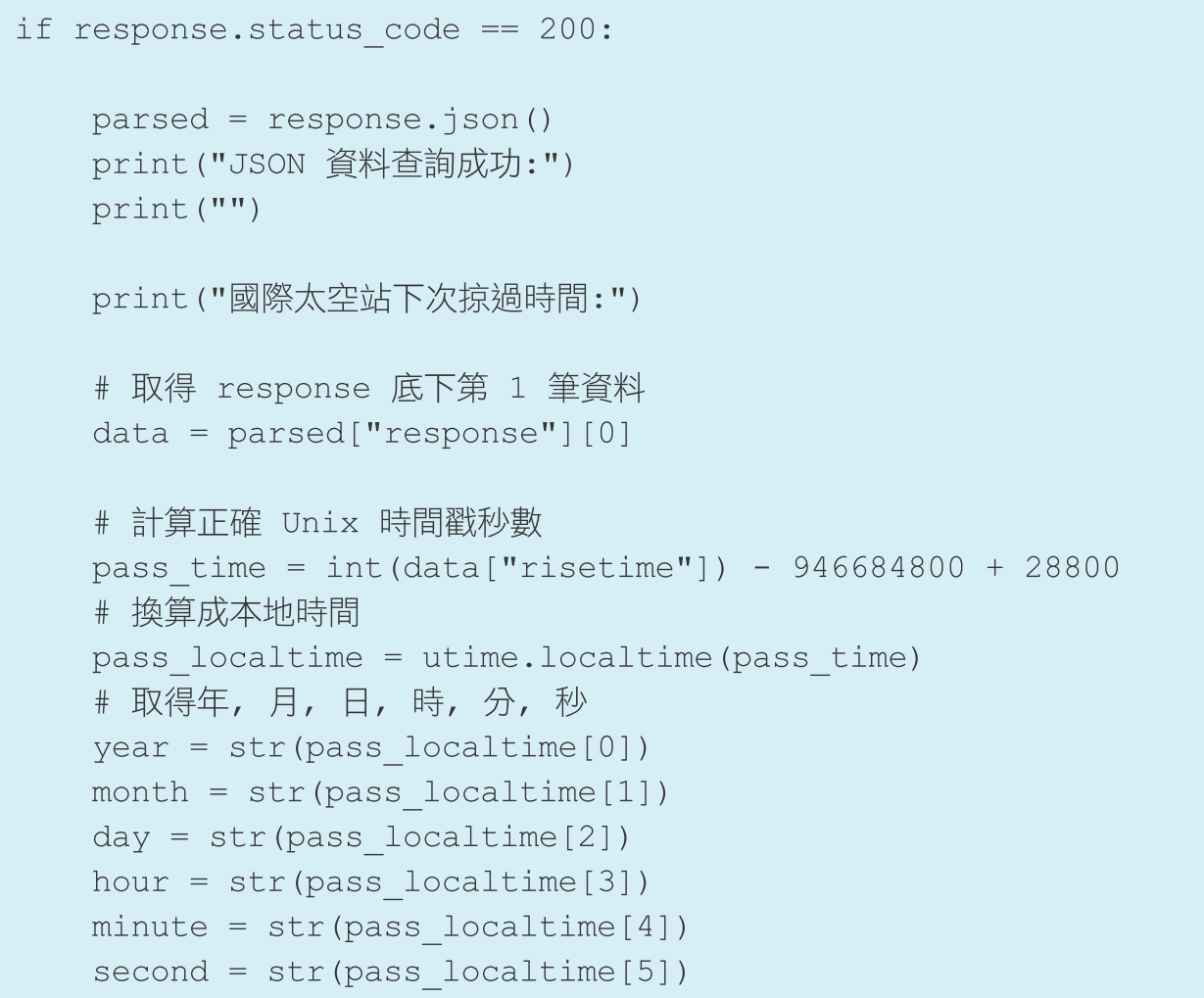 ex8-8
8-2  國際太空站什麼時候經過頭上？
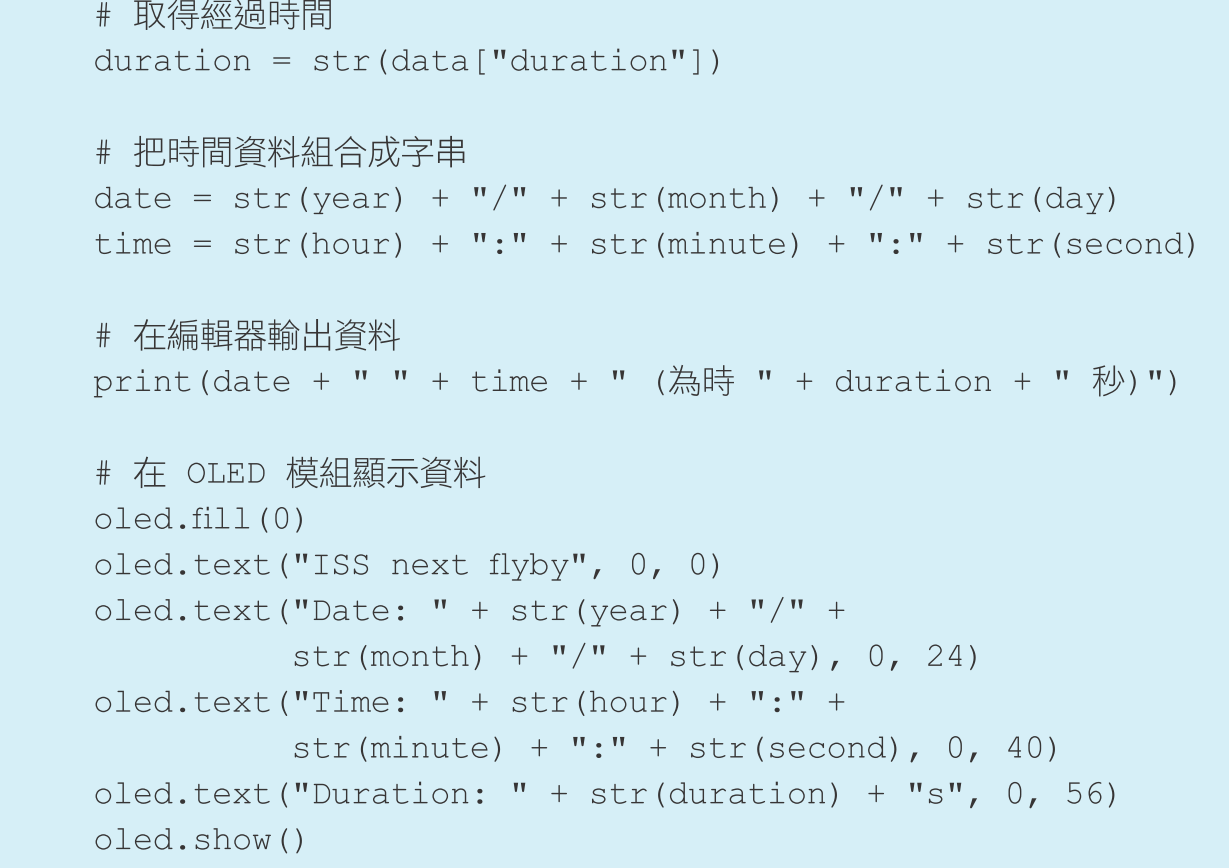 8-2  國際太空站什麼時候經過頭上？
實測
修改程式中的  WiFi  名稱與密碼 , 
然後執行程式 ,  編輯器互動環境窗
格和  OLED  一會兒後就會顯示查詢
到的結果 :
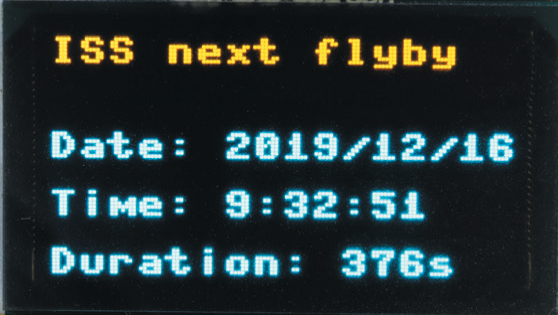 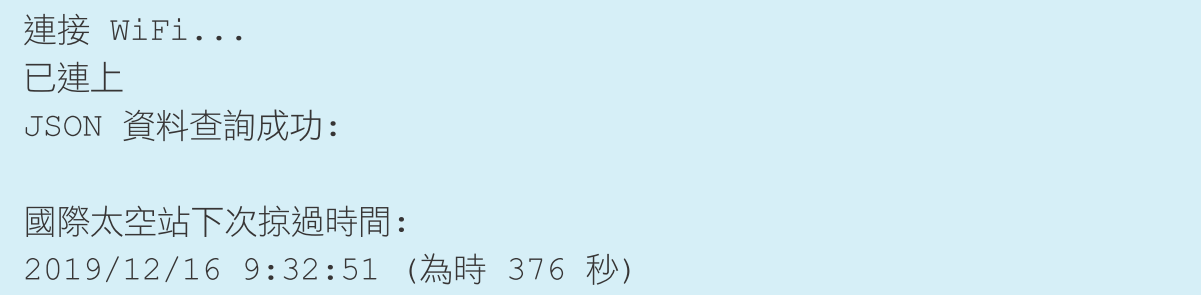 8-3  股價查詢
申請帳號與取得  API  金鑰
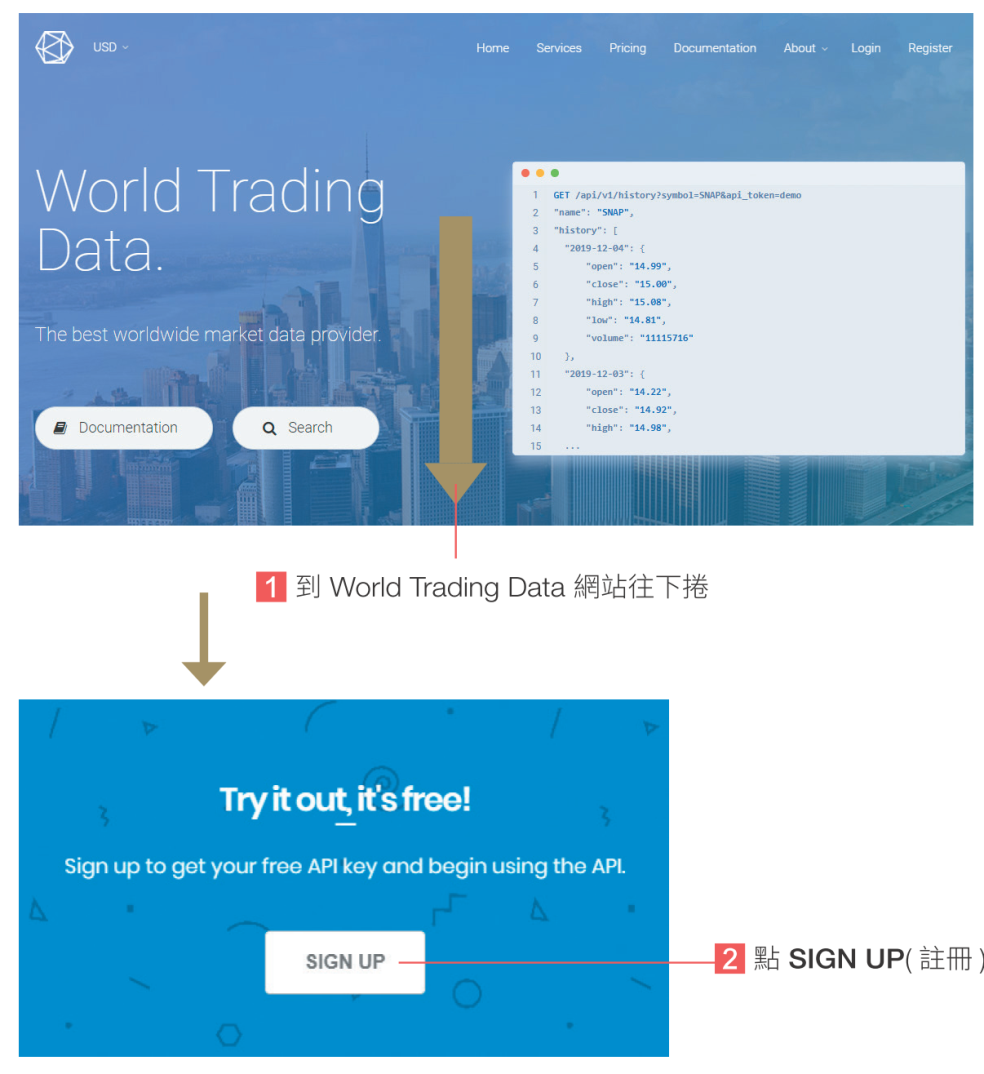 8-3  股價查詢
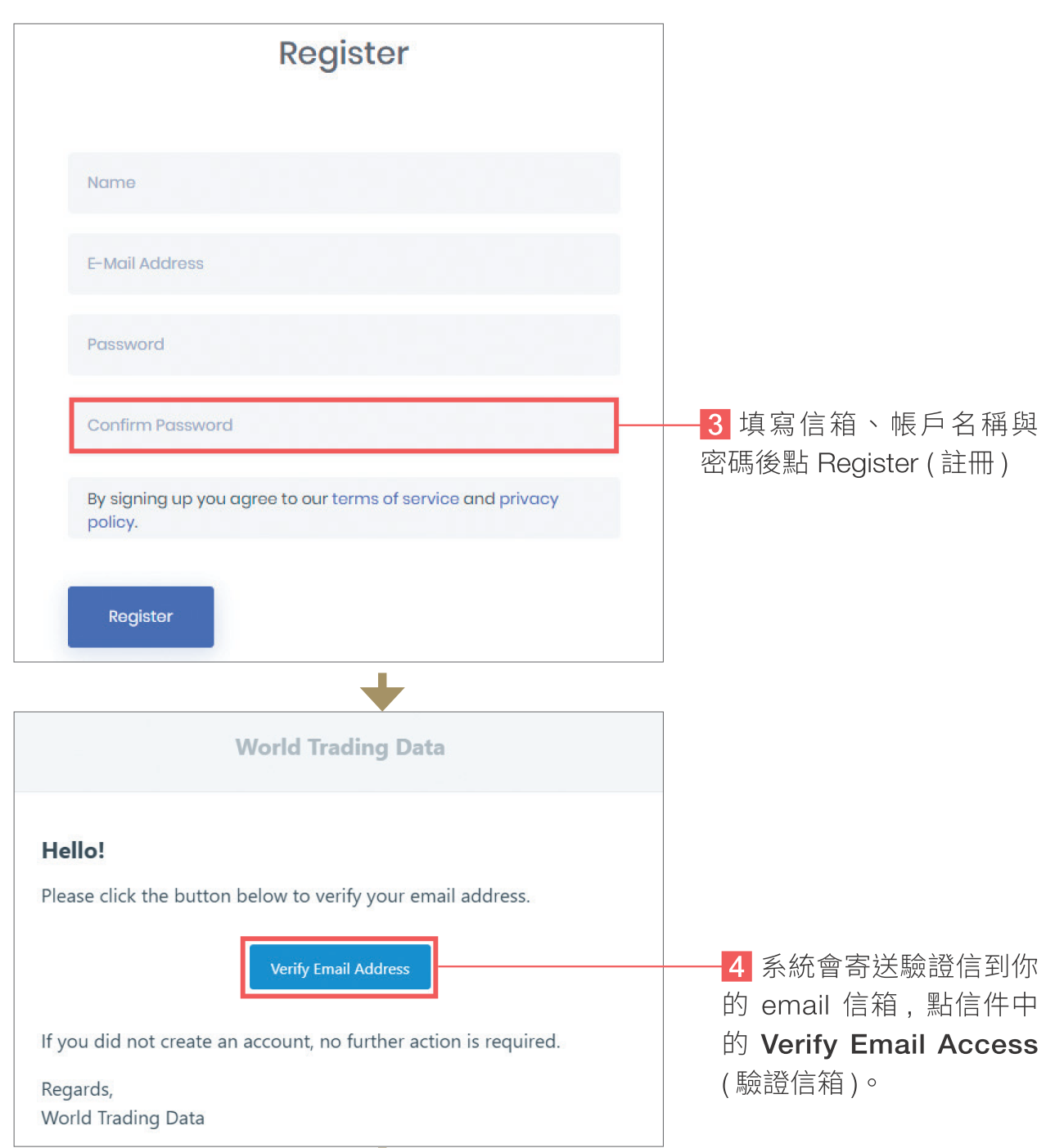 8-3  股價查詢
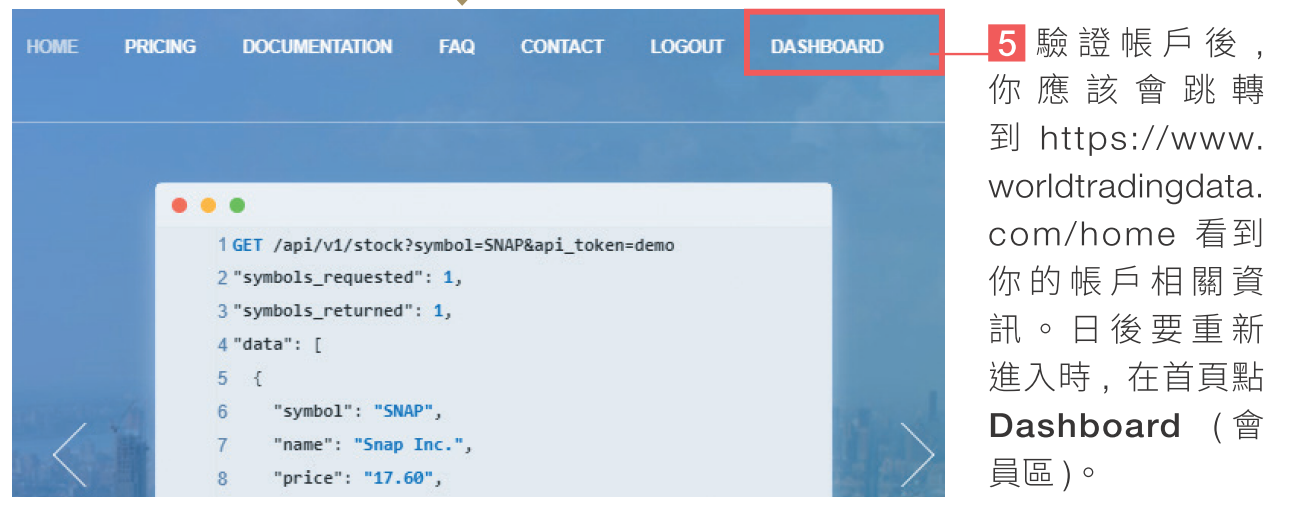 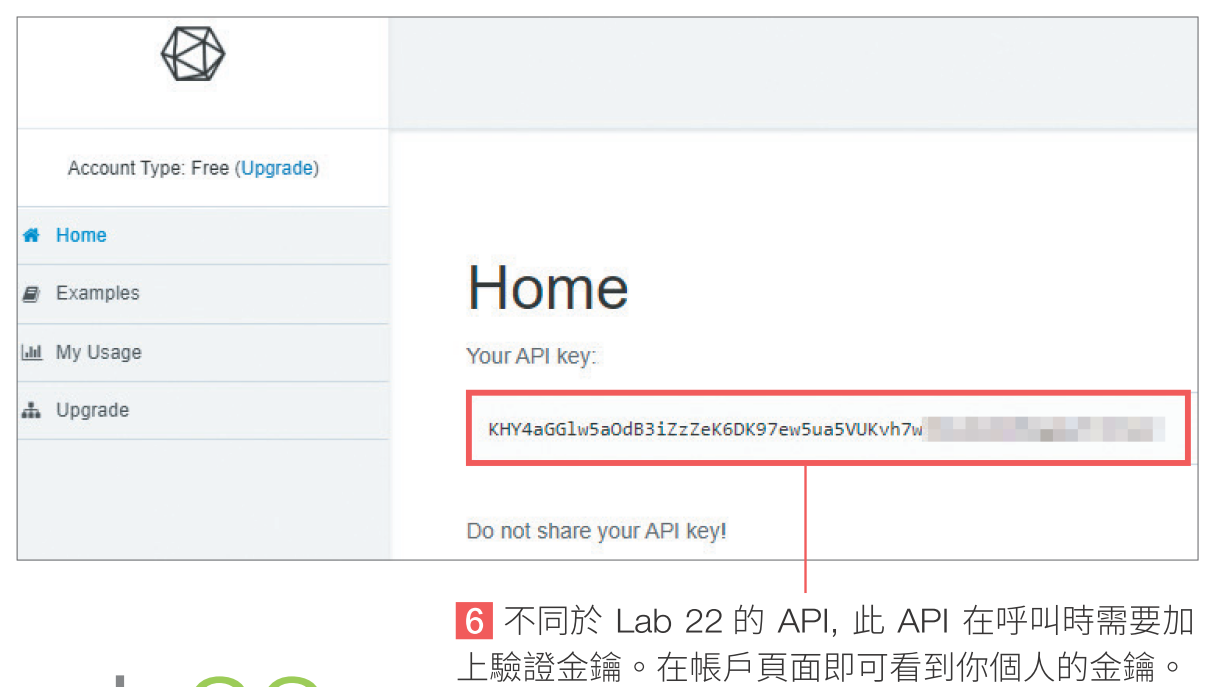 8-3  股價查詢
Lab23






接線圖
與  Lab 03 相同。
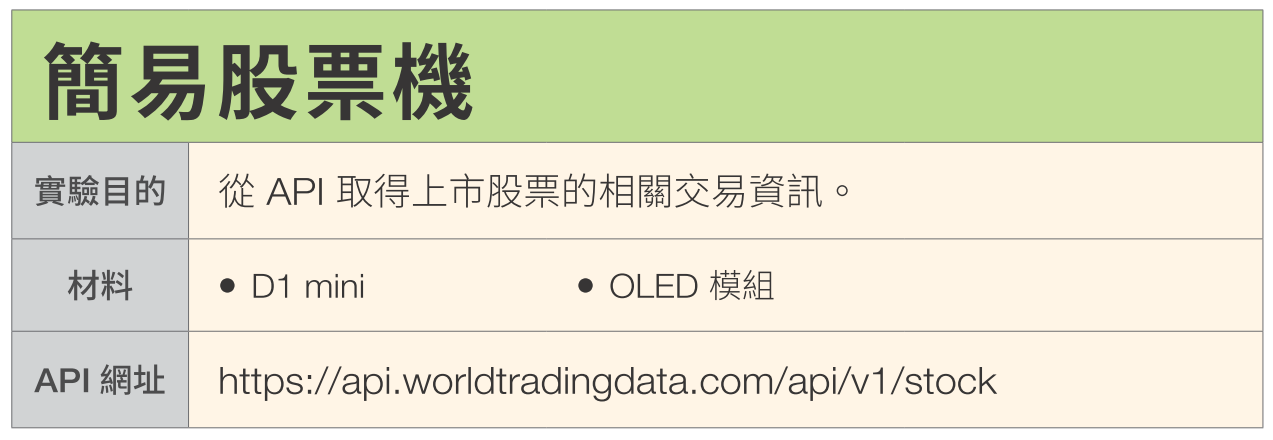 ex8-9
8-3  股價查詢
使用  API
申請好帳號後 ,  查詢股價的  API  如下 :
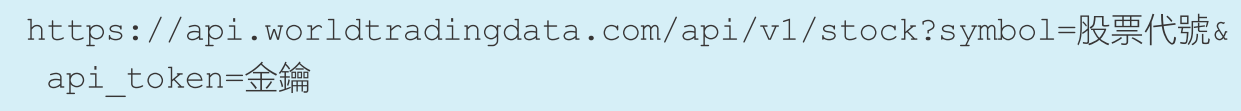 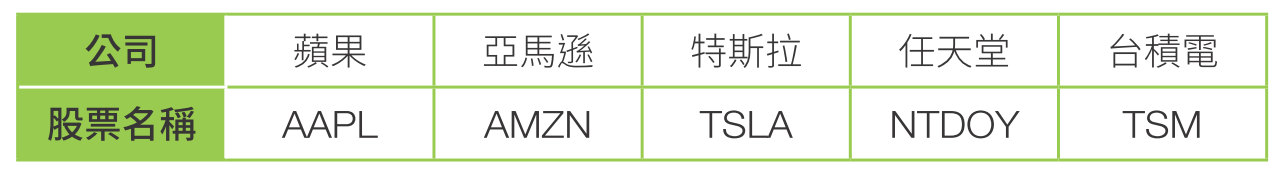 8-3  股價查詢
此  API  也允許一次同時查詢多個股票 :


回傳的  JSON  資料範例如下 :
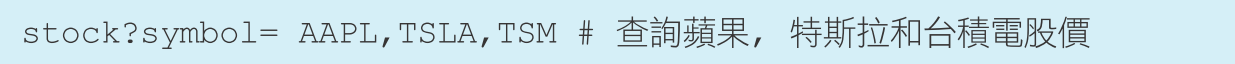 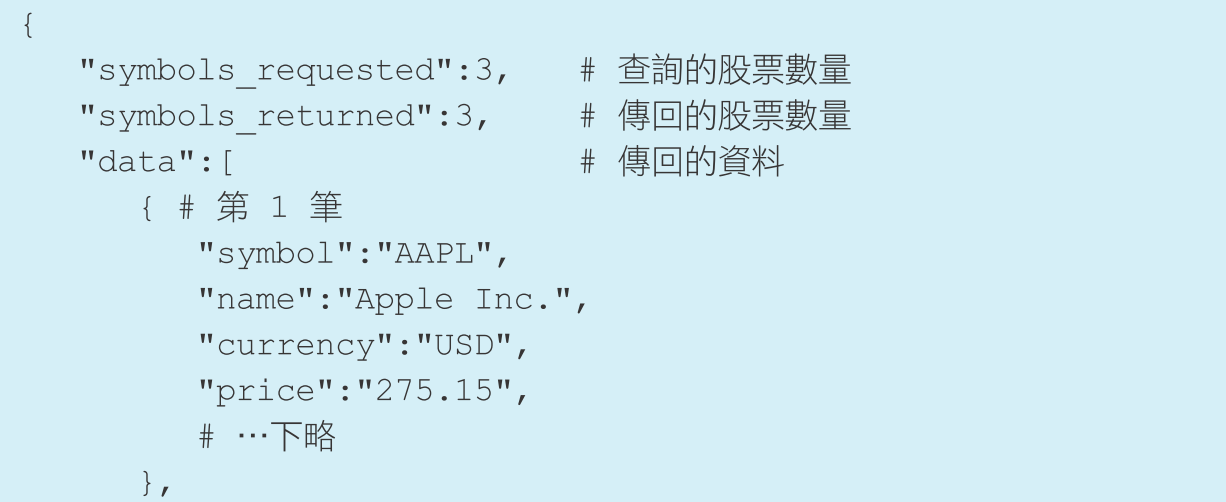 8-3  股價查詢
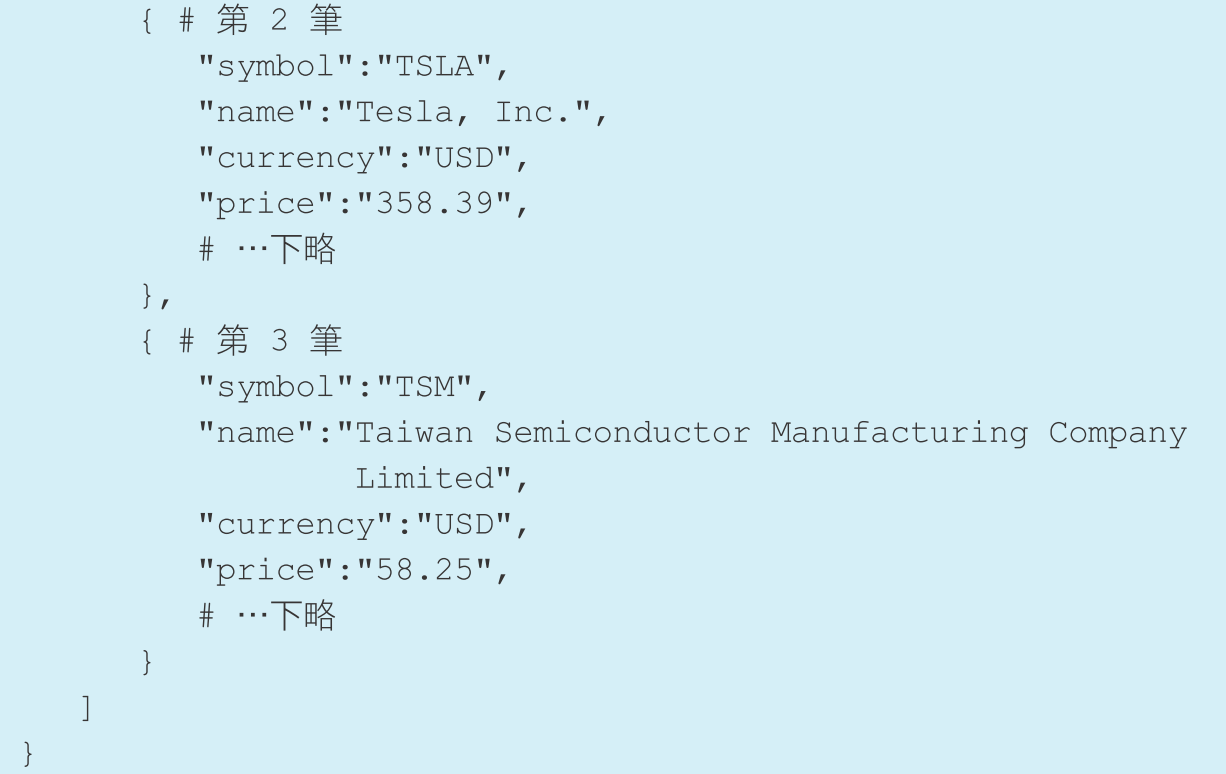 8-3  股價查詢
設計原理
和  Lab 22 一樣 ,  這裡只會查詢一支股票的資訊 ,  並顯示在  OLED  模組上。在此  Lab  想查詢的資料如下 :
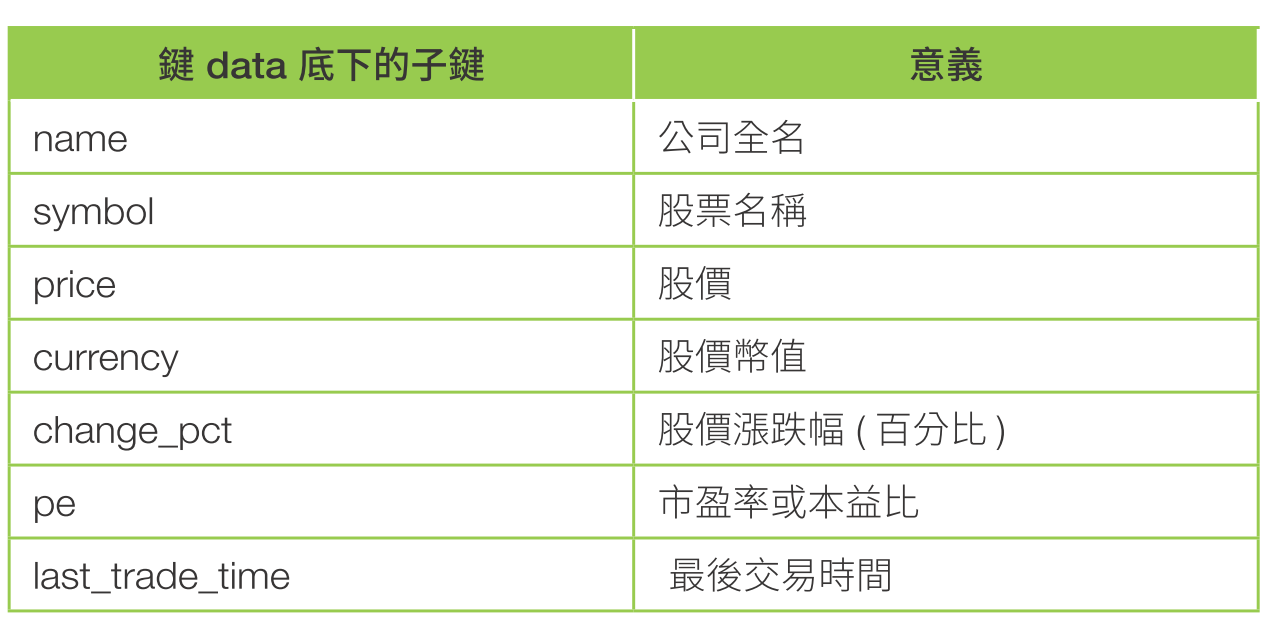 ex8-10
8-3  股價查詢
程式設計
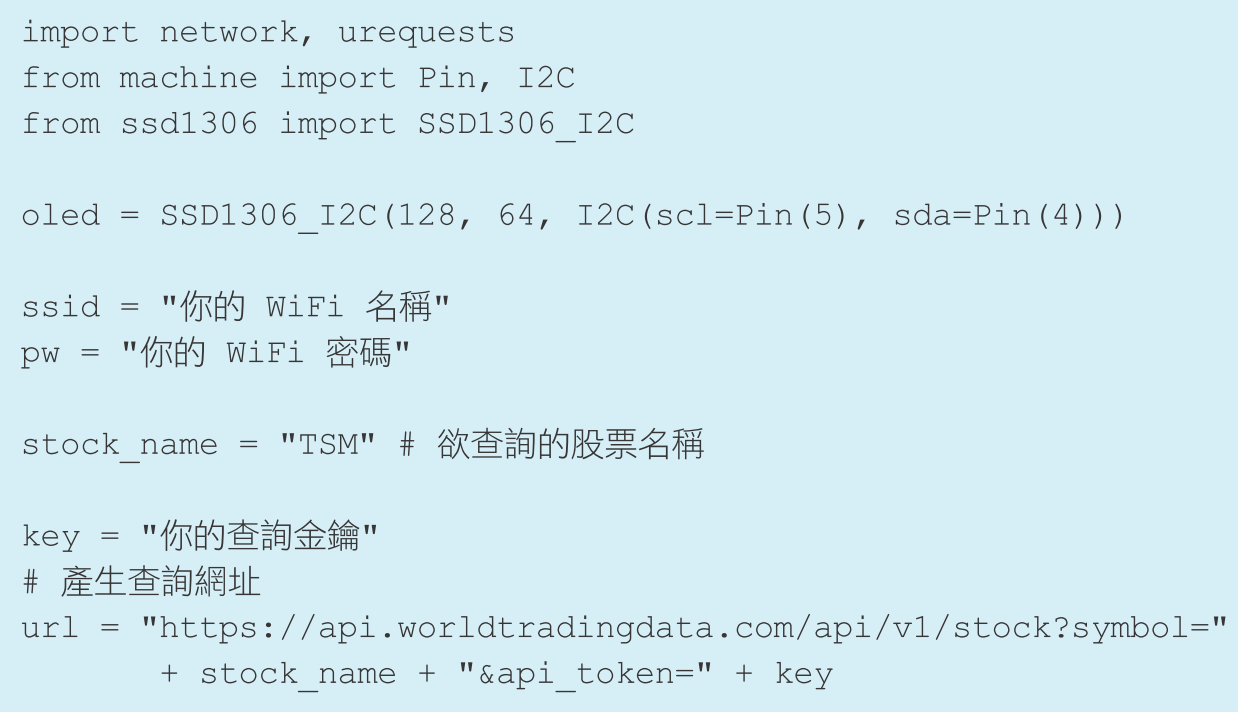 ex8-10
8-3  股價查詢
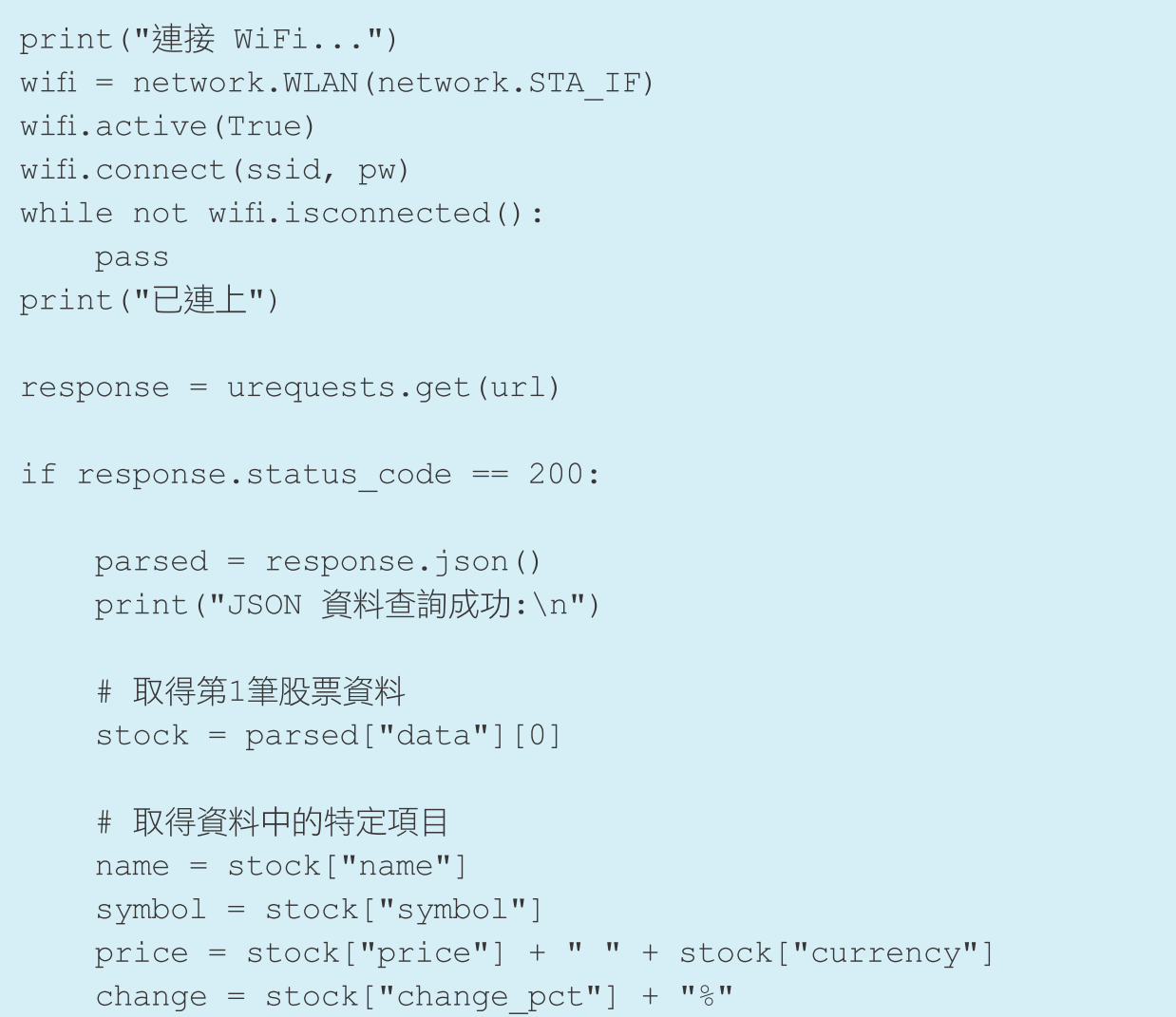 ex8-10
8-3  股價查詢
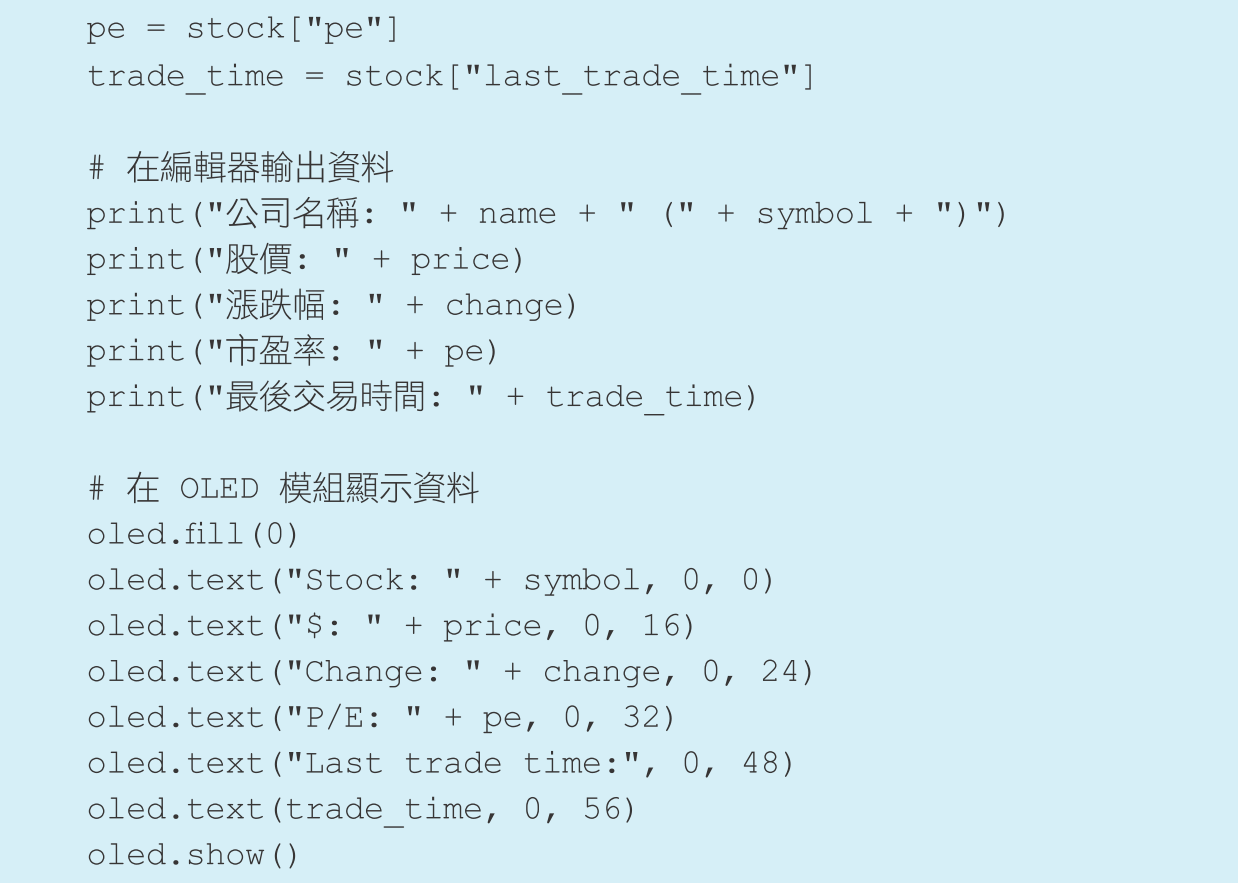 8-3  股價查詢
實測
執行程式後 ,  編輯器互動環境窗格會看到類似以下的結果 :
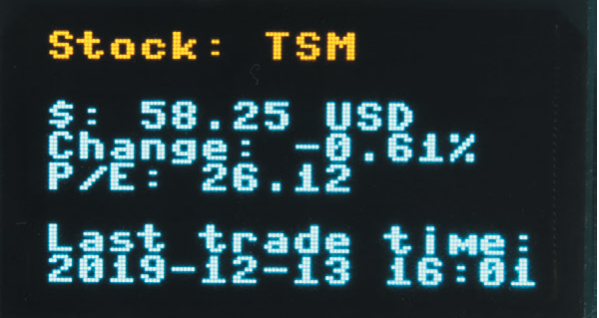 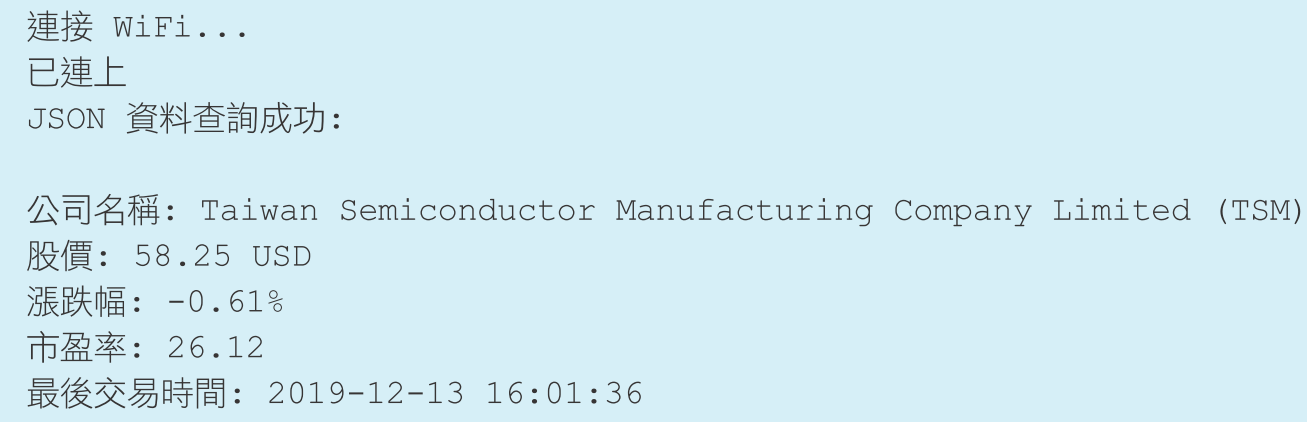 8-4  網路對時
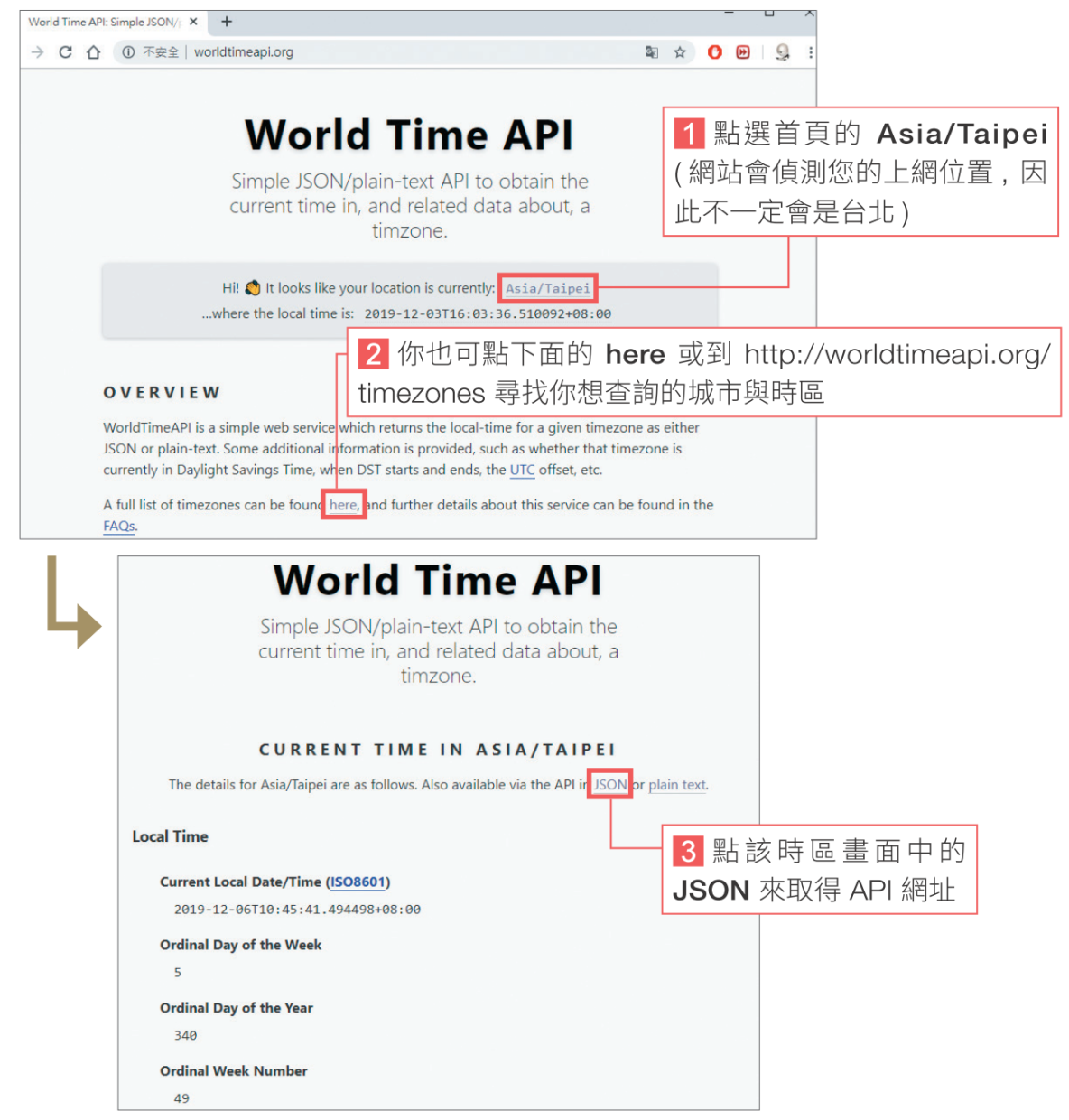 取得  API
ex8-11
8-4  網路對時
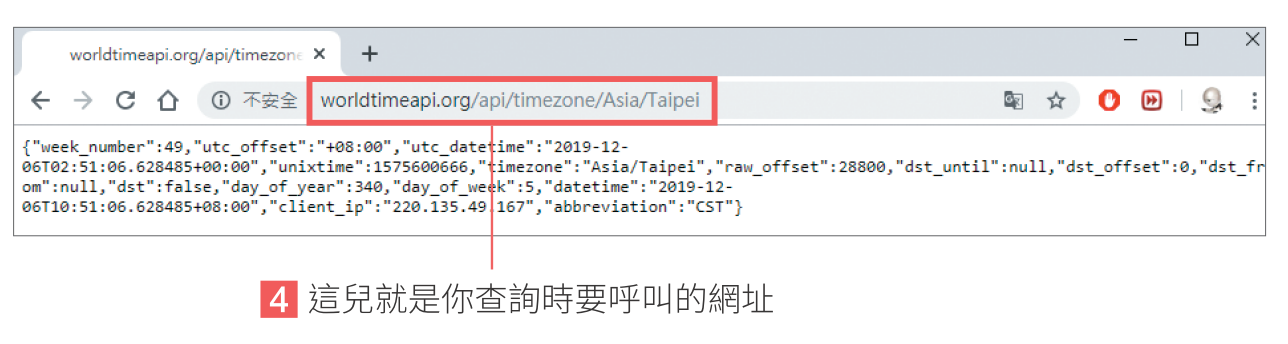 呼叫後傳回的範例結果如下 : ( 只顯示部分內容 )
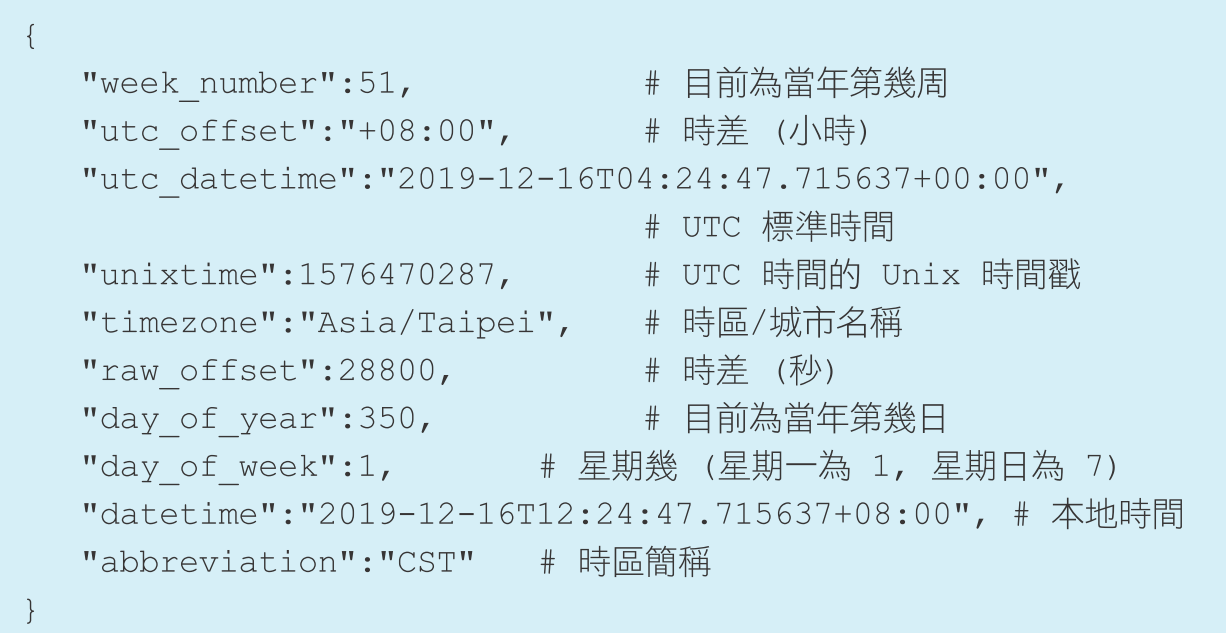 8-4  網路對時
Lab24






接線圖
與  Lab 03 相同。
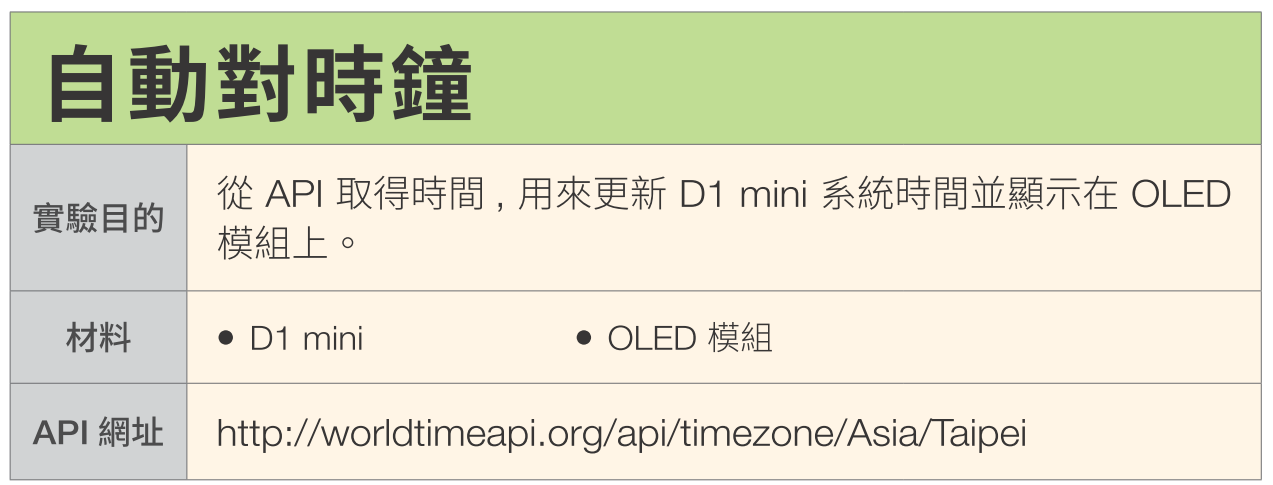 8-4  網路對時
設計原理
呼叫 API 後從傳回結果中的鍵 datetime 可得類似以下的字串 :



由於這是一整個字串 , Pythop  可以用擷取串列內元素的方式抽取出個別資料。字串擷取方式如下 :
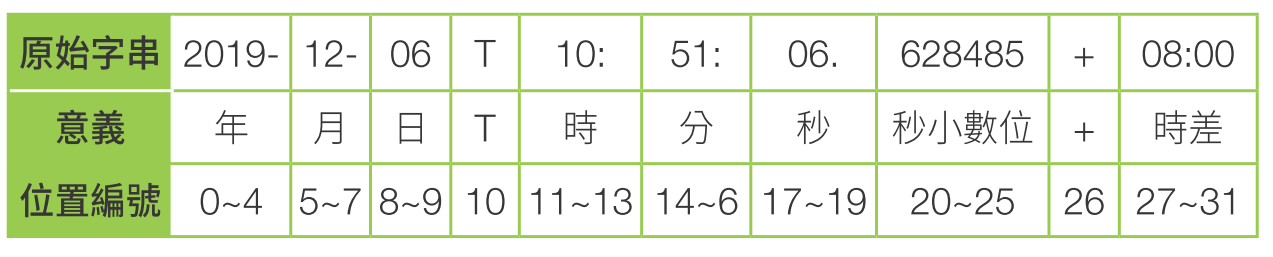 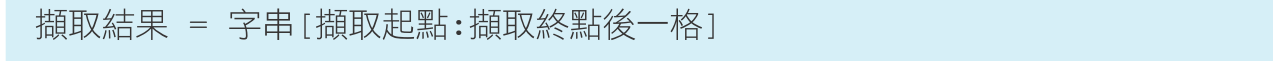 8-4  網路對時
因此我們可以擷取出特定的時間資料 :



我們會拿這時間來更新控制板系統時間 ,  然後平時讀取系統時間就可以了。
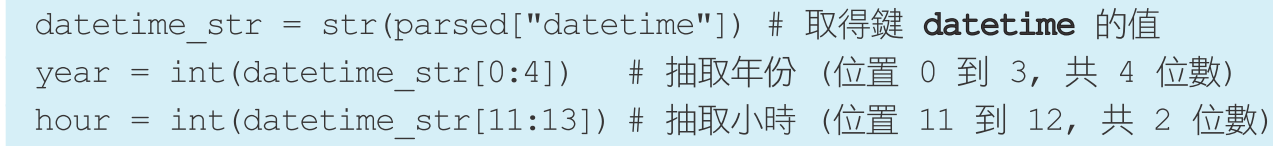 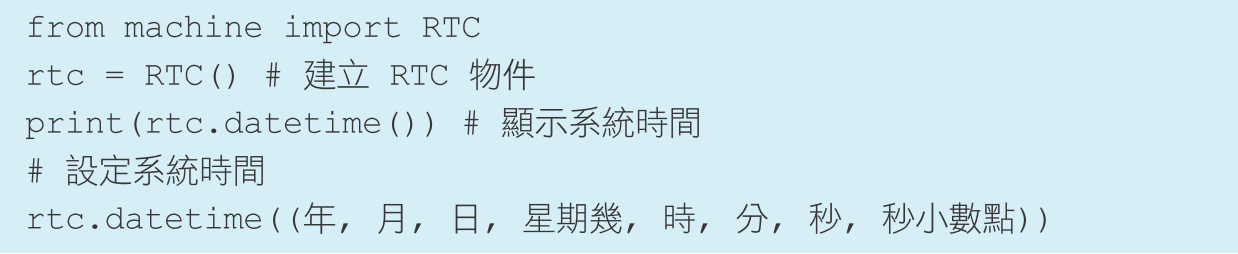 8-4  網路對時
注意  RTC  傳回的時間格式會像是  (2019, 12, 16, 0, 9, 48, 0, 89),  和  Lab 22 的  time.localtime()  傳回的格式不太一樣 :





透過  RTC  更新系統時間後 ,  我們就能取得個別的時間資料 :
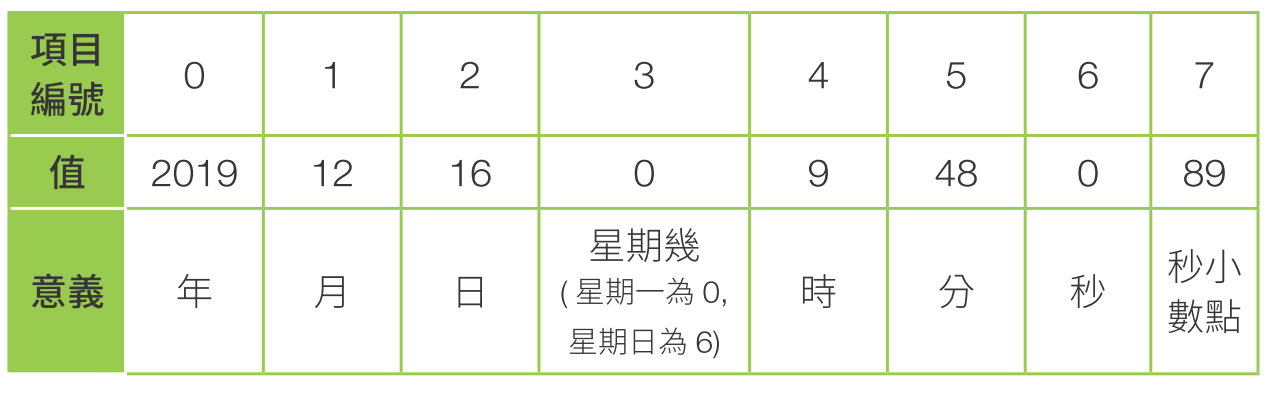 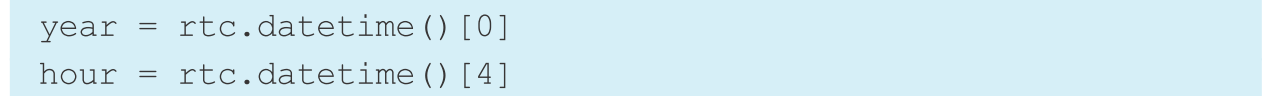 ex8-12
8-4  網路對時
程式設計
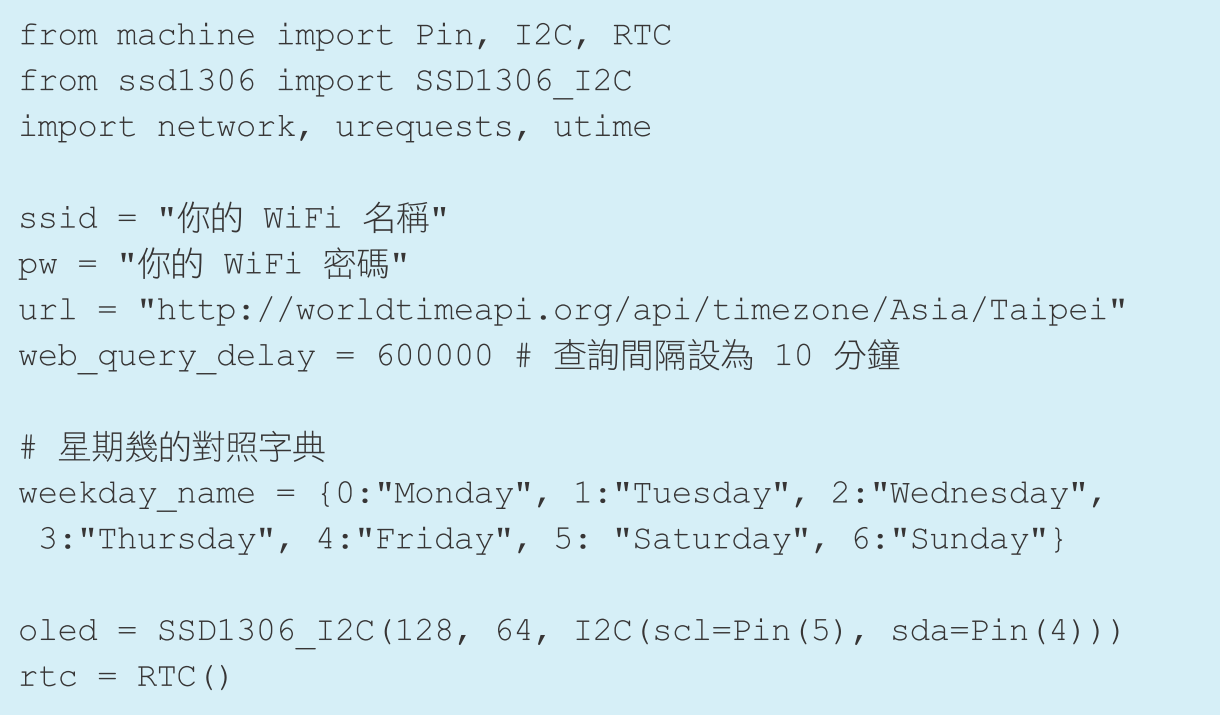 ex8-12
8-4  網路對時
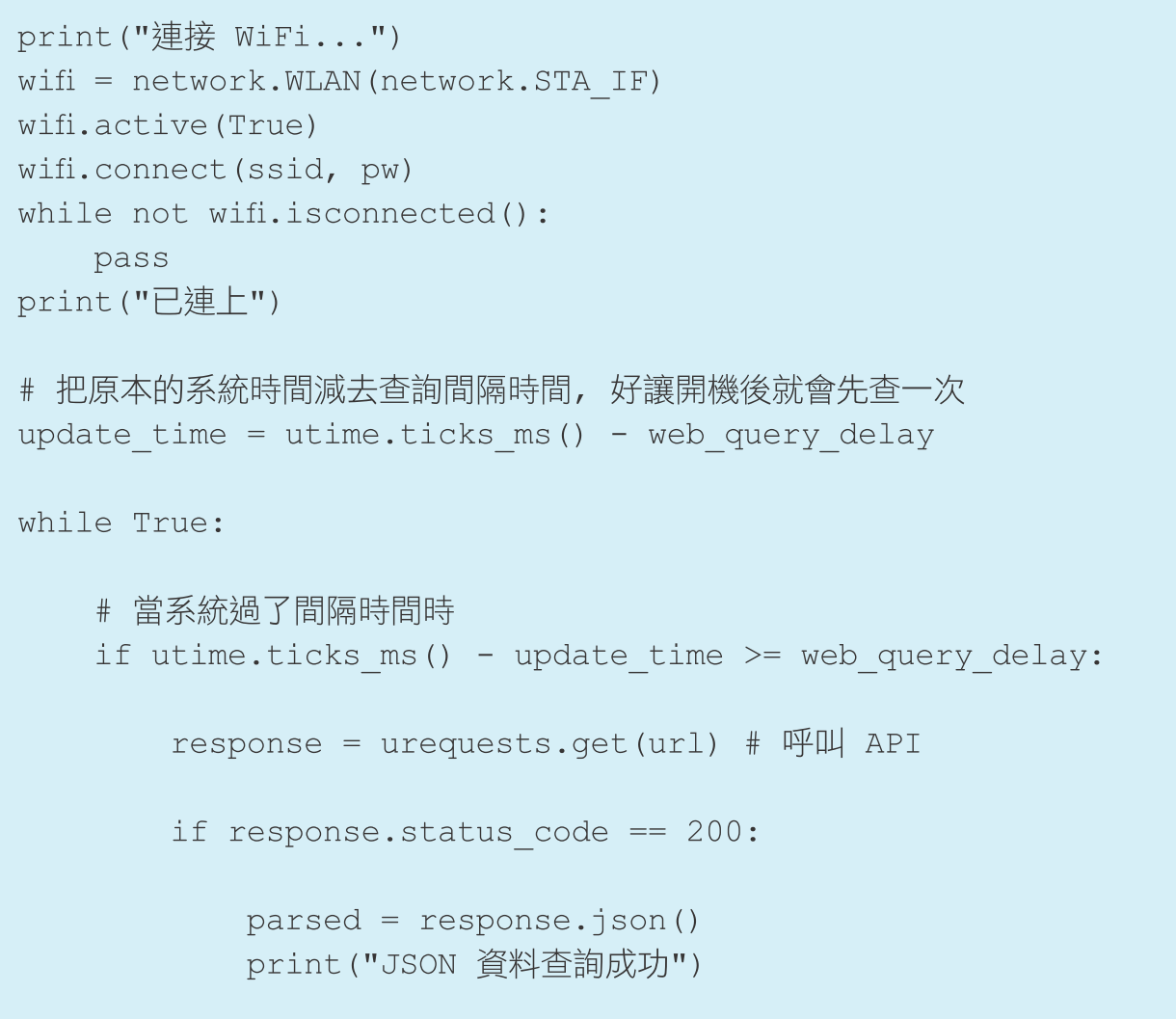 ex8-12
8-4  網路對時
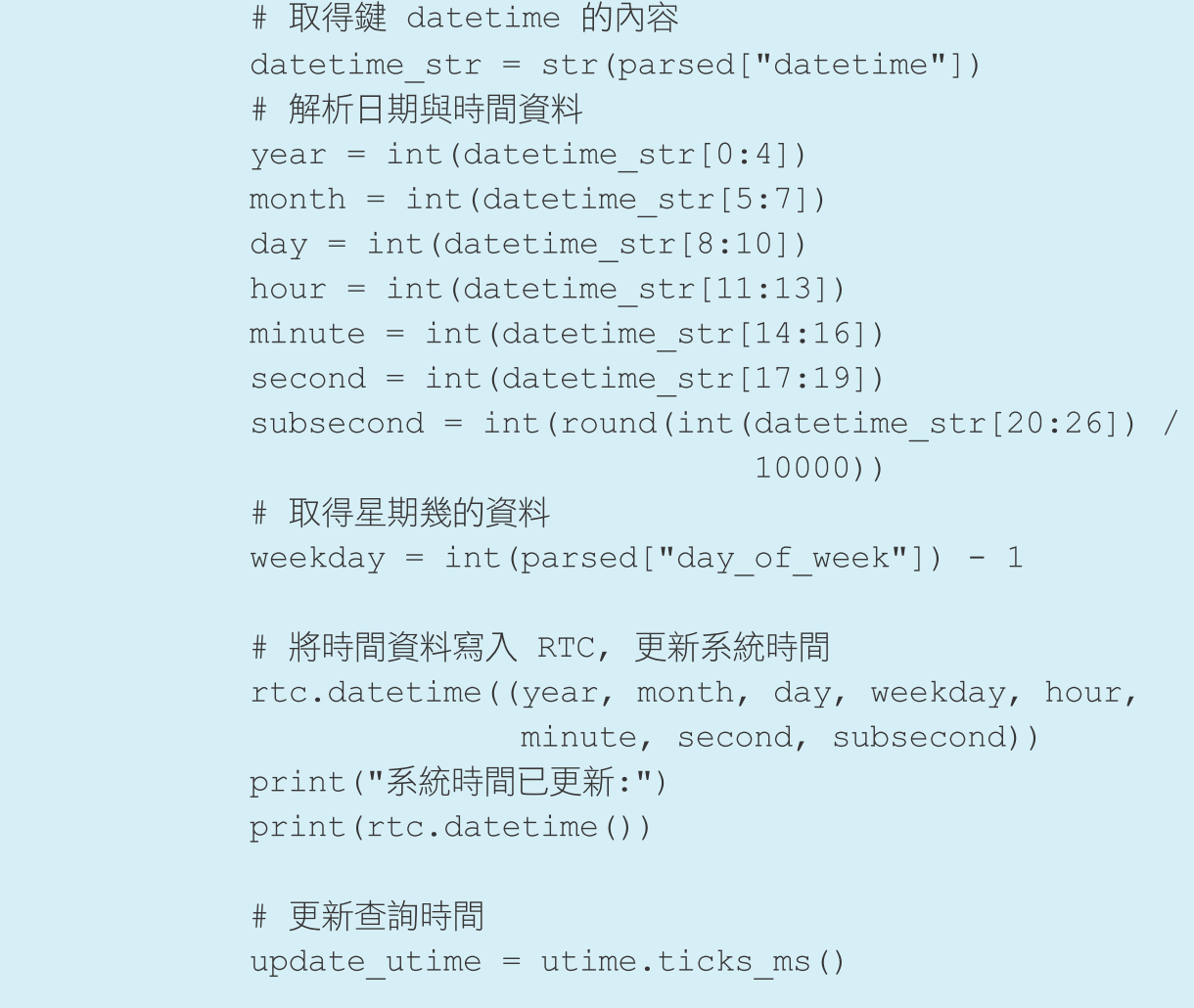 ex8-12
8-4  網路對時
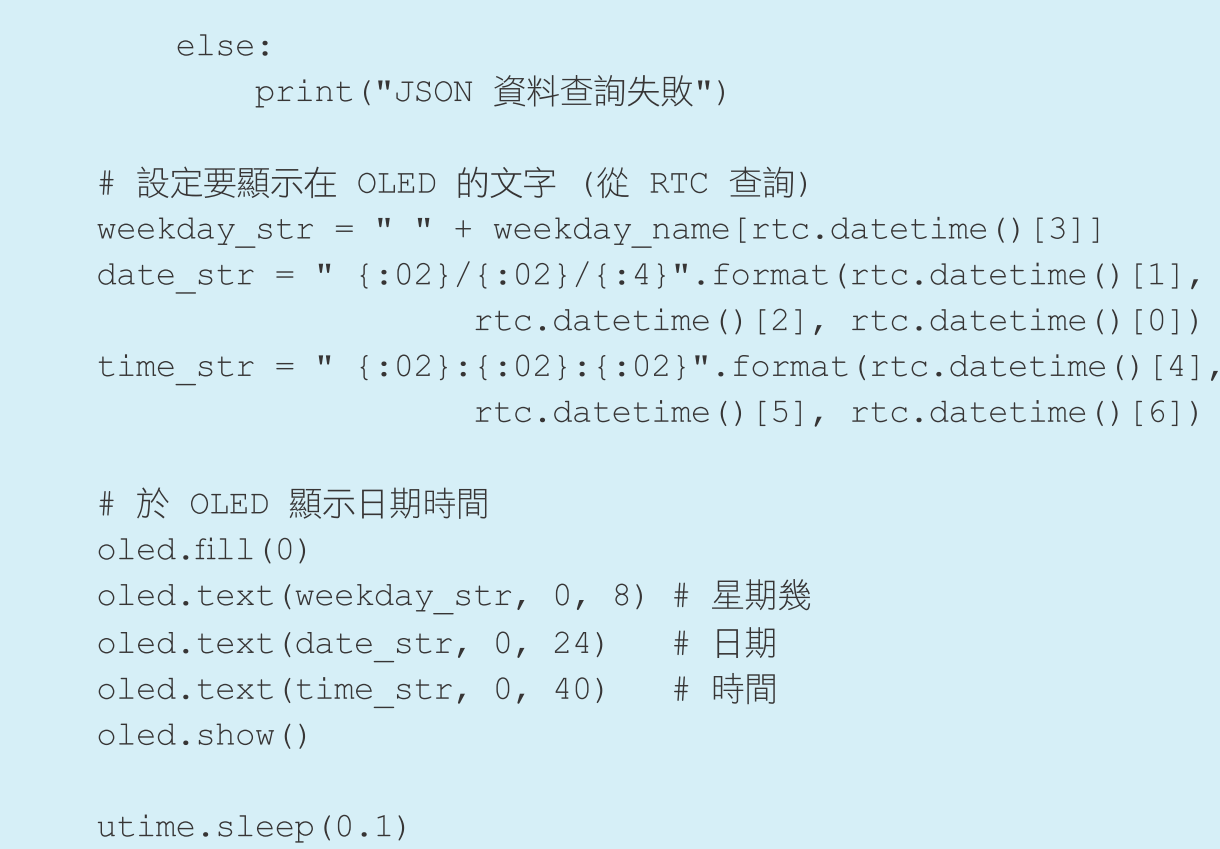 8-4  網路對時
實測
執行程式後 ,  可看到  OLED  模組
像真實時鐘一樣顯示出時間 :


編輯器互動環境窗格則會在更新時間時顯示一點資訊 :
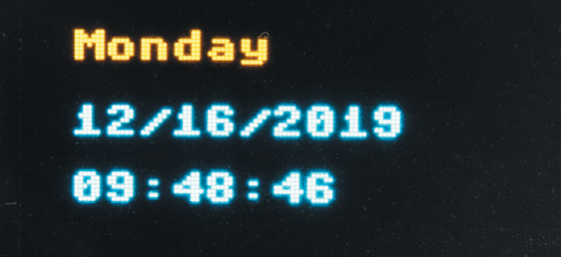 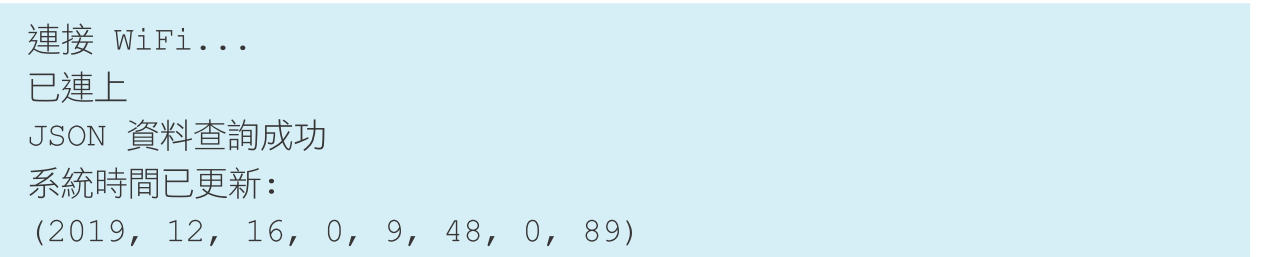